Internet Safety Parents  Guardians  Community
[Speaker Notes: Hello, My name is Natalie Wood Riché and I am one of the outreach specialists with the North Carolina Department of Justice. I work within the Victims and Citizens Services Division, and bring you greetings on behalf of the Attorney General Roy Cooper.  I am so delighted to be here with you and talk to you about Internet Safety for Children.  


As an Outreach Specialist, I consider myself to be a a community leader and advocate.  I love to serve the community and try to offer as many resources as I can to protect our citizens and prevent them from victimization.   

I have the heart of an educator, so I really enjoy interaction and crowd participation.  So do not be afraid to respond back to me when I ask questions.  This is a judgement free zone and a learning environment.  I want you to receive as much information as possible

I will be sharing a presentation that will give parents, guardians, and community leaders tips on how to protect children from internet crimes.  

Before we begin, I request that you hold individual questions and comments to the end. I have so much material that I would love to share with you, and mostly like I will answer your question within the content of the presentation.
At the end I can stay and answer as many questions as I can that are within the Child Internet Safety Arena.  

I always like to start with a couple of icebreakers.  I am going to put up some application we all use as adults and want you to tell me if you would give this app ,a green light, yellow light, or red light when it comes to your personal safety and it’s affect on your online reputation.  

Are you ready, okay let’s begin…….]
APPS YOUR CHILDREN AND YOUTH ARE USING
“What you don’t know can hurt your child”
[Speaker Notes: Now we are going to shift gears and see what apps your children are probably using and lets see how well you can identify them.]
GAMING APPS QUIZ….
[Speaker Notes: This is Clash of Clans

The game revolves around the idea of fortifying a base, defending it from invading players and their clans, and raiding the bases of others in order to gain resources and start the whole process over again. The gameplay is addicting, and because logging off means leaving your base wide open for a raid, the game's top players stay glued to their screens.]
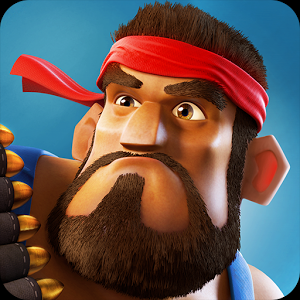 [Speaker Notes: Boom Beach

 Boom Beach sets itself apart with an engrossing battle experience  rich with strategic choices. The idea is a kid-friendly mash up of Tom Hanks' Castaway and Saving Private Ryan experiences, in which you must build up your offensive and defensive forces and battle other players for resources. This constant switch in focus creates a level a depth that usually is only seen is much larger games, but Boom Beach is also guilty of slowing progress to a crawl with tedious resource requirements, and it manages to make me feel alone in its crowded seas.]
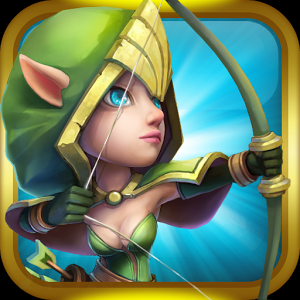 [Speaker Notes: Build and battle your way to glory in Castle Clash! With over 10 million clashers worldwide, the heat is on in the most addictive game ever! In a brilliant mix of fast-paced strategy and exciting combat, Castle Clash is a game of epic proportions! Hire legions of powerful Heroes and lead an army of mythical creatures, big and small. Fight to the top and become the world’s greatest Warlord. Your empire is as strong as your creativity!

Game Features:

Build and upgrade your impenetrable fortress!
Create the ultimate army from a dozen wild troops!
Fast-paced, thrilling, and realistic battles!
Pit your Heroes against other players in the Arena!
Tap, swipe and tilt to cast powerful spells!
Free-to-play fantasy strategy!
Test your heroes against monsters in the dungeons!
Join a guild, share the benefits and fight together against bosses!]
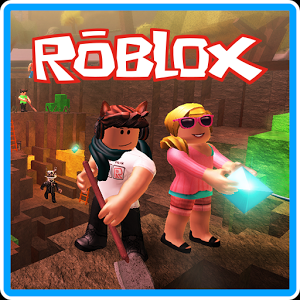 [Speaker Notes: RŌBLOX, is a massively multiplayer online game created and marketed toward children and teenagers aged 8–18. In the game, players are able to create their own virtual world, in which they or other members may enter and socialize within the blocks of varying shapes, sizes, and colors.  Games on Roblox can be scripted using a sandboxed edition of Lua 5.1 to affect events that occur in-game and create different scenarios]
Gaming
Playing with strangers is the norm.
Deactivating your child’s account WILL NOT cancel the child's account.
Matchmaking features utilize scores and location
[Speaker Notes: Answer:
There are 48 million people on Xbox Live. 

Answer:
32 people, however, while 8 are talking 2 can break off into a private message. 

Dangers explained:
Live users can:
chat with each other,
send and receive friend requests, and 
share their profile and gaming stats.

If you didn’t set up the Xbox Live or Wii’s Live and your child is under 18, then he or she has registered as an adult. 

Matchmaking:]
Gaming:  Potential Risks
Exposure to sexually explicit material
Cyberbullying can occur
Child Predator interact ion may occur
Encourages violence
[Speaker Notes: Answer:
There are 48 million people on Xbox Live. 

Answer:
32 people, however, while 8 are talking 2 can break off into a private message. 

Dangers explained:
Live users can:
chat with each other,
send and receive friend requests, and 
share their profile and gaming stats.

If you didn’t set up the Xbox Live or Wii’s Live and your child is under 18, then he or she has registered as an adult. 

Matchmaking:]
Gaming Continued
Tips:
Utilize block features that allow who can hear your child while gaming. 
There are age requirements for setting up Live services on game consoles.
Make your permission mandatory for communication.
[Speaker Notes: Through console controls, you can require your permission for your child to send and receive friend requests, accept game or chat invites, or buy Xbox merchandise.

Blocking options are: 
“everyone,” “friends,” or “no one.”]
SOCIAL MEDIA APPS…
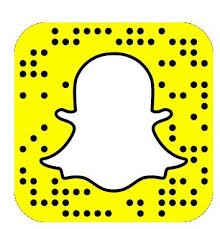 [Speaker Notes: Snapchat is unique in that all photos and videos only last a brief amount of time before they disappear forever, making the app fleeting in nature, though you can take a screenshot of snaps to save them in picture form. As of recent, the app's users were sending close to a billion snaps a day.

*Did you know that snapchat now has a scoring system for it’s users?


How Snapchat Score Works — 
*Your score increase by a point when you:
Send out a snap to a person or your story
When you open a snap sent to you
Your score doesn’t increase when you open a story update, when you send a text or read a text.

Also, the total number of snaps sent and received may not necessarily equal your Snapchat score. Your score may be slightly higher than this sum.]
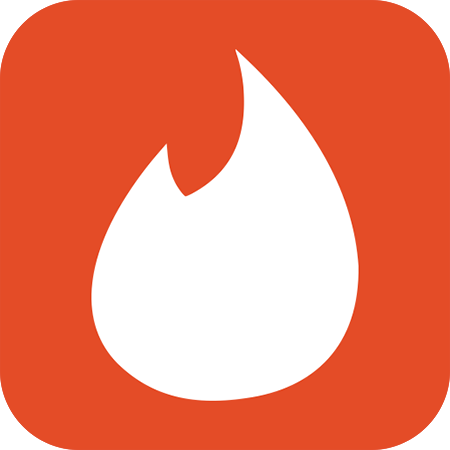 [Speaker Notes: Tinder is a location-based dating and social discovery service application (using Facebook) that facilitates communication between mutually interested users, allowing matched users to chat.]
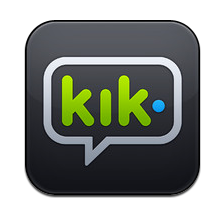 [Speaker Notes: Kik is an instant messenger app—think AIM chat or texting. 

The app is available for free on all mobile platforms, and is well-received by the millions of people, mainly because it can replace a texting plan through their cell provider. Through their data plan or Wi-Fi connection, Kik users can send and receive text messages and photos to an individual on their Kik contact list, or they can start a group chat with several Kik contacts. Instead of using phone numbers, each Kik member has a username. This username can be accompanied by a profile photo, if the user wishes, but ultimately this is Kik’s way of creating a sense of privacy among their users.]
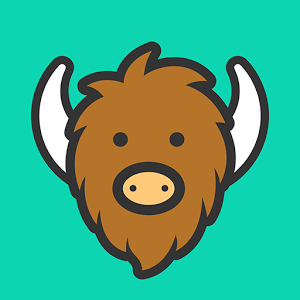 [Speaker Notes: Yik Yak helps you discover your local community. Instantly connect to everyone nearby so you can share news, crack jokes, ask questions, offer support, and interact freely.It's home to the casual, relatable, heartfelt, and silly things that connect you with your community.]
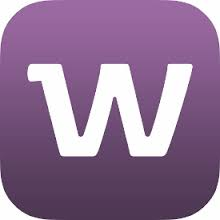 [Speaker Notes: Whisper -Ever wondered what the people around you are really thinking?Whisper is an online community where millions of people around the world share real thoughts, trade advice, and get the inside scoop.
“The experience of spending time on Whisper is unlike any other major social network: It's more raw, more moving...and yes, often more addictive.” - Mashable
NEW! See what people are thinking at the places you visit, like your school.
Chat directly with other Whisper users - it’s a great way to meet new people.]
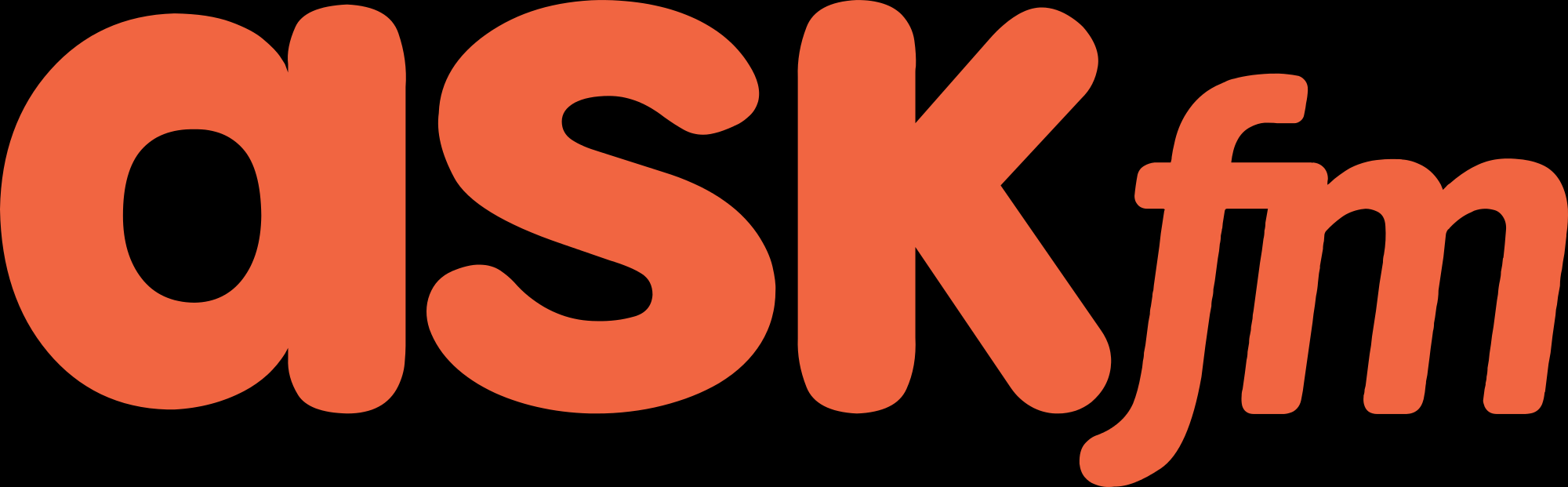 [Speaker Notes: Over 150M users love ASKfm! ASKfm is the #1 Q&A app where you find out more about your friends by seeing their answers to questions you send their way. Ask anonymously or not. It’s entertaining, easy to use, and you'll be surprised how much you learn about other people and even yourself. Every day around the world, ASKfm users are asking and answering over millions of questions in over 40 languages. Once you open the app you can see all the questions your friends have answered and have fun answering questions others have sent to you. Here’s everything the ASKfm app has to offer:• Ask questions to any friend - anonymously or not.• Follow friends to see all the questions they've answered. • Instantly add photos, animated GIFs, or videos to any answer.• View everyone that has liked your answers to questions.• A safe environment where you can express yourself freely. • Toggle off anonymous questions for anyone that annoys you.

It is a website and app.]
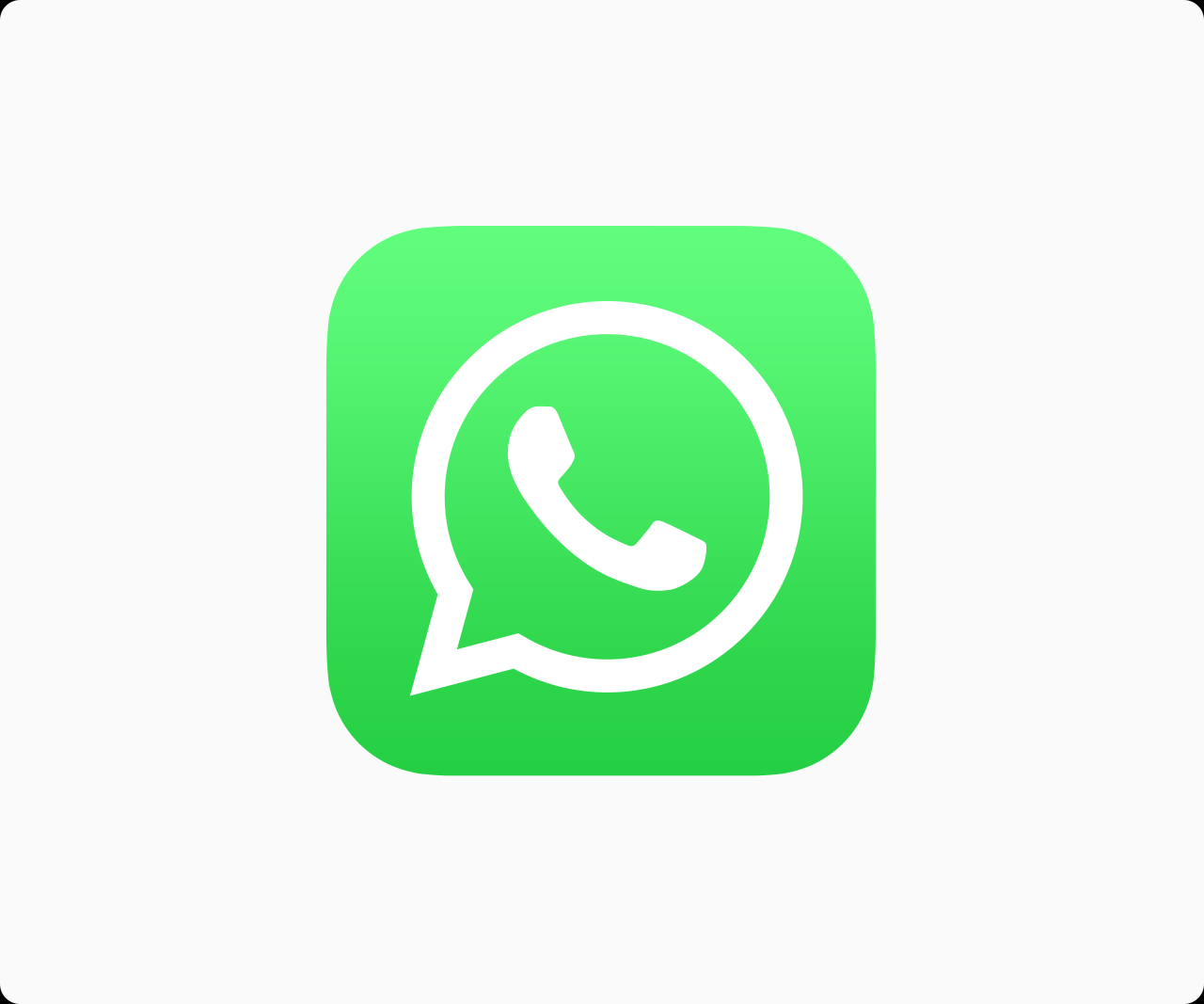 [Speaker Notes: WhatsApp Messenger is a cross-platform mobile messaging app which allows you to exchange messages without having to pay for SMS. WhatsApp Messenger is available for iPhone, BlackBerry, Android, Windows Phone and Nokia and yes, those phones can all message each other! Because WhatsApp Messenger uses the same internet data plan that you use for email and web browsing, there is no cost to message and stay in touch with your friends.
In addition to basic messaging WhatsApp users can create groups, send each other unlimited images, video and audio media messages.

WhatsApp
Private messaging app
450 million users
Other Countries
1 million new users
18 billion messages
70% usage]
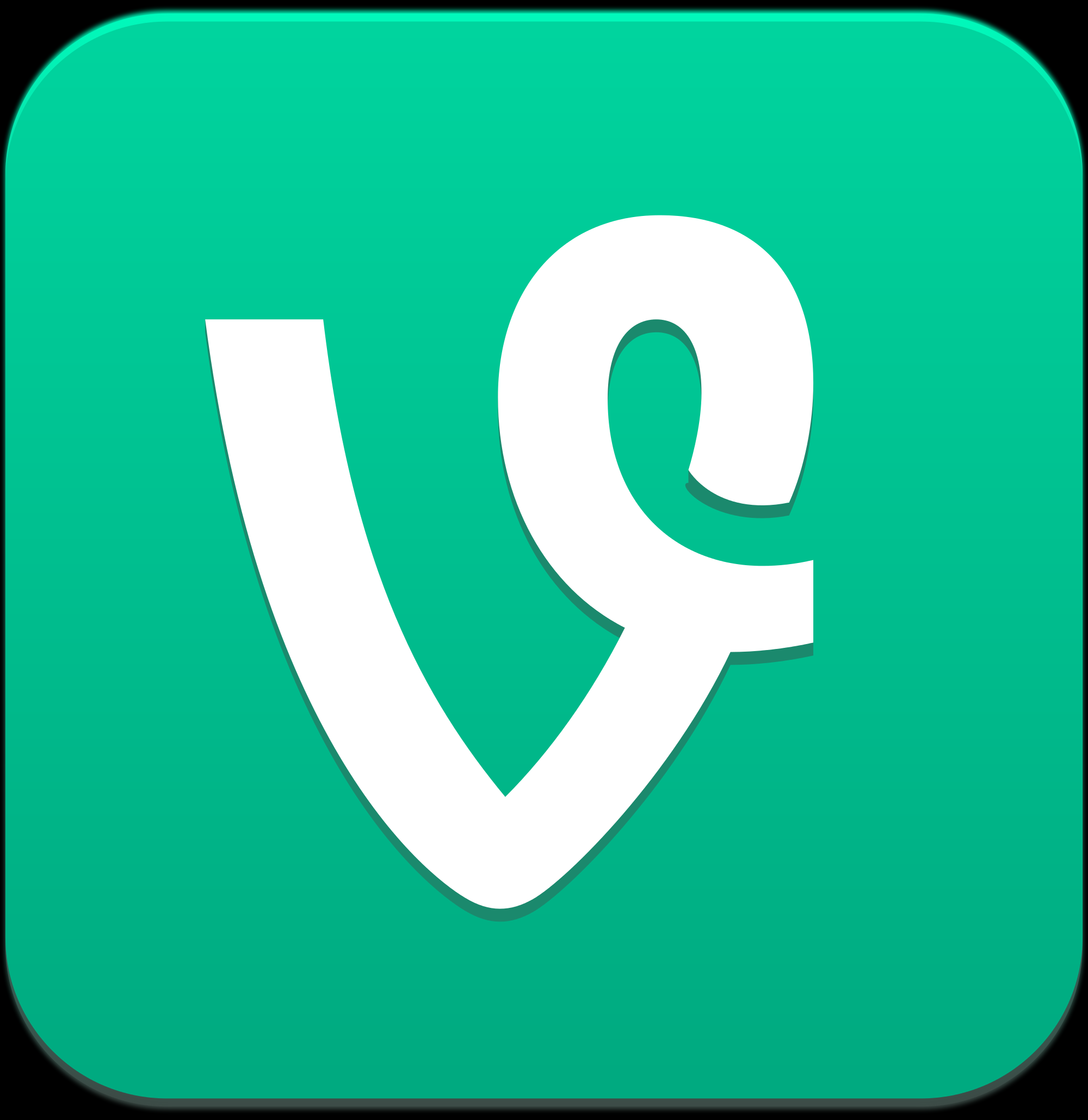 [Speaker Notes: Vine allows its more than 13 million users to share video clips of up to six seconds. The app, which is now available on iOS and Android devices, is used by news reporters, comedians and Twitter users that have more than just a picture to share


Vine is owned by twitter
6 second videos
Automatically start
And can be shared
¼ of kids use vines
Collect vines and use hashtags to gain attention
Colleges are looking
These are funny and silly
Can put it on loop
Kids can be silly and fun to get more views 
Popularity
Follow friends
As young as 8 years old 
Have to know username]
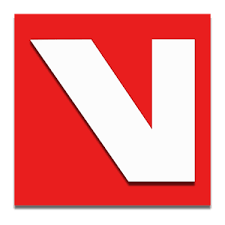 [Speaker Notes: Keep your pictures & videos safe and private with Vaulty.
Do you have pictures or videos on your phone that you don’t want others to see? Hide pictures & private videos with Vaulty to keep them protected from prying eyes.Keeping pictures & videos safe, secure and hidden has never been easier!
Millions have chosen Vaulty to protect their privacy!Get Vaulty and see why millions of people choose us for the ultimate in privacy!Hide pictures and videos from your gallery with free, unlimited picture and video concealment!
Top Features
Private Gallery
Easily hide pictures & videos from your main gallery to prevent accidentally showing too much. Relax when you hand your phone to your friend, coworker or relative knowing that your private media is safely hidden.
Password Protection
Lock Vaulty using a pin or text password to guarantee your privacy.
Mugshot
If someone tries to snoop in your vault and enters the wrong password, Vaulty will catch a picture of them for you using your front camera and save it in your vault for the next time you log in.
Secure Automatic Backup
Preserve your precious memories with an automatic online backup of your hidden pictures & videos. If your phone is lost, stolen or broken, Vaulty will restore your vault to your new device.*
Beautiful Viewing Experience
Vaulty is a fast, simple, powerful, private image gallery. With a subtle interface, the focus is on your pictures. Vaulty also has amazing management and organization features such as:Photo editingPrivate cameraSlideshowShare hidden pictures & videosCreate & organize albums or foldersFullscreen ZoomSelect multiple pictures & videos for easy managementSort by date, name, size or typeFilter images or videosPicture & video renaming]
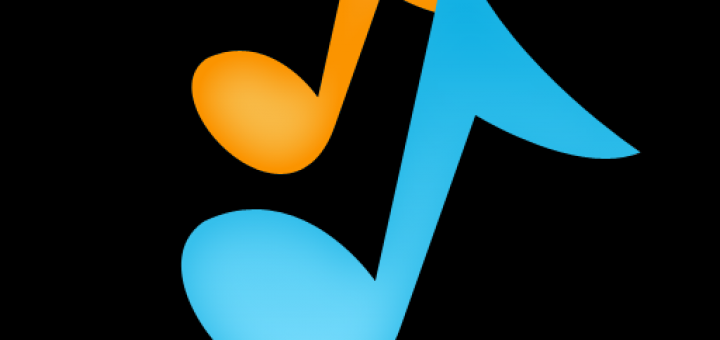 [Speaker Notes: Audio Manager- Hide Pictures, Hide Videos, Hide Applications, Hide Messages, Hide Calls in your phone. COMPLETELY FREE and UNLIMITED version.  Hide sensitive photos & videos from your photo gallery and access them easily using a secret PIN code. Now you can easily share your phone without worrying about privacy. Hide photos & Lock Videos with hide it pro - Photo Vault and Video Locker Safe.]
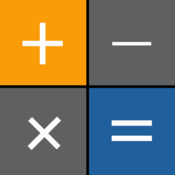 [Speaker Notes: HiCalculator can hide your photos and videos behind a calculator.
What everyone can see is just an ordinary calculator.
Until you type in your secret passcode it became a private storage app in which you can hide your most secret photos, videos, and more.
Some of the features:
1) Convenience:
You can add your ‘SPECIAL’ photos & videos into HiCalculator
, we provides many convenient ways:
1. From Photo App(Camera Roll) ;
2. From iTunes File Sharing Sync;
3. From Wi-Fi Transfer;
4. From in App Camera;
2) Security:
1. secret passcode is needed when access photo & video privacy;
2. Decoy passcode to cover your real privacy;
3. Folder passcode - Further protection to keep people out of your private folders;
4. Hidden Folder - Special way to make files & folders invisible;
3) More than you can imagine:
1. Use as a normal calculator app;
2. Send files via email;
3. Export files to Camera Roll & Computer;
4. Sort flies by date/type/size/name (↑↓) ;
5. Multiple formats Support:
6. Image: png, jpg, jpeg, bmp, tiff, tif, BMPf, ico, cur, xbm
7. Video: mov,mp4,mpv,3gp;]
[Speaker Notes: http://www.screenretriever.com/Popular-Moble-Apps-for-Teens

http://www.businessinsider.com/teens-favorite-apps-in-2016-2016-1]
SEXTING & CYBERBULLYING
Definition: sending sexually explicit text or photographs from mobile devices. 
The use of electronic communication to bully a person, typically by sending messages of an intimidating or threatening nature.
[Speaker Notes: Sexting - sending sexually explicit text or photographs from mobile devices. 
The photographs are often shared voluntarily, but sometimes a young person may be coerced into taking or sending these photographs.

Once the photos are sent, they can be used to bully, harass, intimidate, or embarrass victims online or via mobile devices.

They could even land your young person in trouble with the law.  Distribution of nude photos of underage individuals could be viewed as distribution of child pornography.

I usually do a quick role play with the audience:]
Can You Read This Message?
Bob:    A/S/L
Leah: 15/F/RALEIGH
Leah:  U
Bob:  45/M/RALEIGH
Bob:  LMNRL
Leah: W?
Bob:  *$ @ 4.
Leah: GTG, POS or TAW
[Speaker Notes: No one ever knows:

Bob: Age/Sex/Location
Leah: 15/female/from Raleigh
Leah: You?
Bob: 45 year old male from Raleigh
Bob: Let’s Meet in Real Life
Leah: Where?
Bob: Starbucks at 4 oclock
Leah: Got to Go, Parents over shoulders or (if in school) Teachers are watching.

This is where I point out that]
Learning How to Keep Our Children Safe Online Using a S.M.A.R.T approach.
[Speaker Notes: In today’s world children have access to endless amounts of information through technology.  I want to share with you tips on keeping children safe using the acronym  “SMART.”   These 5 keys are a great tool to help ensure children are as safe as possible while using the internet!]
The “S.M.A.R.T” Approach…
S= Safeguard
M=Monitor 
A= Accountability  
R=Regulate
T=Talk
[Speaker Notes: The SMART approach consists of Safeguarding, Monitoring, Being Accountable, Regulating, and Talking to youth about the risks and benefits of using the internet.  Name as many devices as you can that have internet access.  (Allow group to respond)]
S= Safeguard
Inappropriate Content
Online Privacy
Online Sexual Solicitation
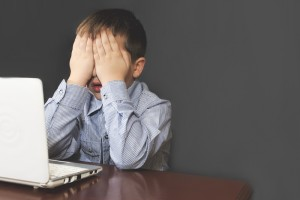 [Speaker Notes: How do we safeguard inappropriate content?  By changing the settings on your devices.  They are usually labeled parental controls.  In addition, using child-friendly search engines, browsers, and filter’s can keep them safe.  For example, Google will block sites with explicit sexual material using SafeSearch Filtering. (Preferences/ SafeSearch Filtering). AltaVista puts several types of offensive content off-limits with its Family Filter (Settings/Family Filter setup).  There are lots of software and apps available that has parental control capabilities.]
M=Monitor
Talk First
Check-in 
Set rules
Computers don’t belong in the bedroom
Turn-off router connections at a particular time
[Speaker Notes: Monitor children.  It is great to talk frequently about the things they look at.  Look over their shoulders often to see what kind of sites they use.  It is not spying, you are protecting children’s interest. Set rules, and keep devices out of the bedroom.  Give them time limits for computer usage, or put timers on  your router connection.]
A= Accountability
WHAT’S OKAY
WHAT’S NOT OKAY
Pictures of Family & Friends (with permission)
Casual conversation in a game
Certain kinds of personal information
[Speaker Notes: It is your responsibility as a parent, guardians, and community leaders to set boundaries.  Let children know what is okay and what is not okay with using the internet, especially social sites.]
R= Regulate
Establish expectation for online behavior
Set consequences for inappropriate posts
Talk about inappropriate usernames
Review comments and pictures
Talk about what their friends are posting
[Speaker Notes: Once you have established the boundaries, make it your standard.  If they violate the rules set consequences.  If something is inappropriate like usernames, posts, pictures, or conversations, talk to them about it.  Remember the goal is to keep children from potential dangers while they use the internet.]
T=Talk
Risks
Warning Signs
Privacy
Relationships
Call the Police
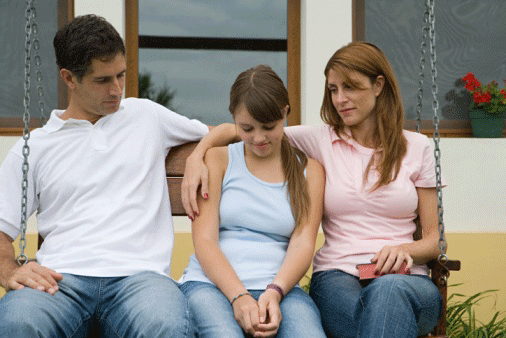 [Speaker Notes: Lastly, always keep the lines of communication open with your child.  Talk frequently about the risks that are associated with using the internet, and social sites.  Discuss the warning signs and how to recognize online predators.  Teach them about privacy and the information they give online.  Have a dialog about appropriate online relationships, conversations, and netiquette.  If internet interactions gets out of control, don’t hesitate to call the police.]
Netiquette Rules:
Never Share Personal Information
Think Before You Post
Avoid Passing on Rumors
Don’t Get Involved with Cyber bullying
Double Check Your Privacy Settings
Treat Others with Respect
 Don’t Steal Content
http://nobullying.com/tips-for-proper-netiquette-for-kids/
“The Grooming Process”
Establish a secret relationship
Using the telephone and setting up the meeting
Why do young people want to meet adults?
[Speaker Notes: Self Explanatory:
 
An adult who wants to exploit a young person builds trust by sympathizing with them. He may pretend to be a supportive friend, the only one who really understands. He will ask the teen to keep their relationship secret, and may try to drive a wedge between the young person and their family. Flattery and gifts may follow.

Phone calls typically lead to an attempt to set up a face-to-face meeting somewhere away from parents and school]
Warning Signs
Time spent online
Pornography
Phone use
Unsolicited mail and gifts
Concealing computer content
Behavior change
Using different online account
Safe Search Engines For ChildrenContinued…
Additional Ways to Safeguard Children’s Use beyond Browsers
http://www.brightpips.com/kid-safe-ipad-iphone/
http://www.safesearchkids.com/youtube-parental-controls/#.VyNV5EwrLcs
[Speaker Notes: IPad, and IPhone 

YouTube]
Safe Search Engines For Children by Age
www.GetNetWise.org
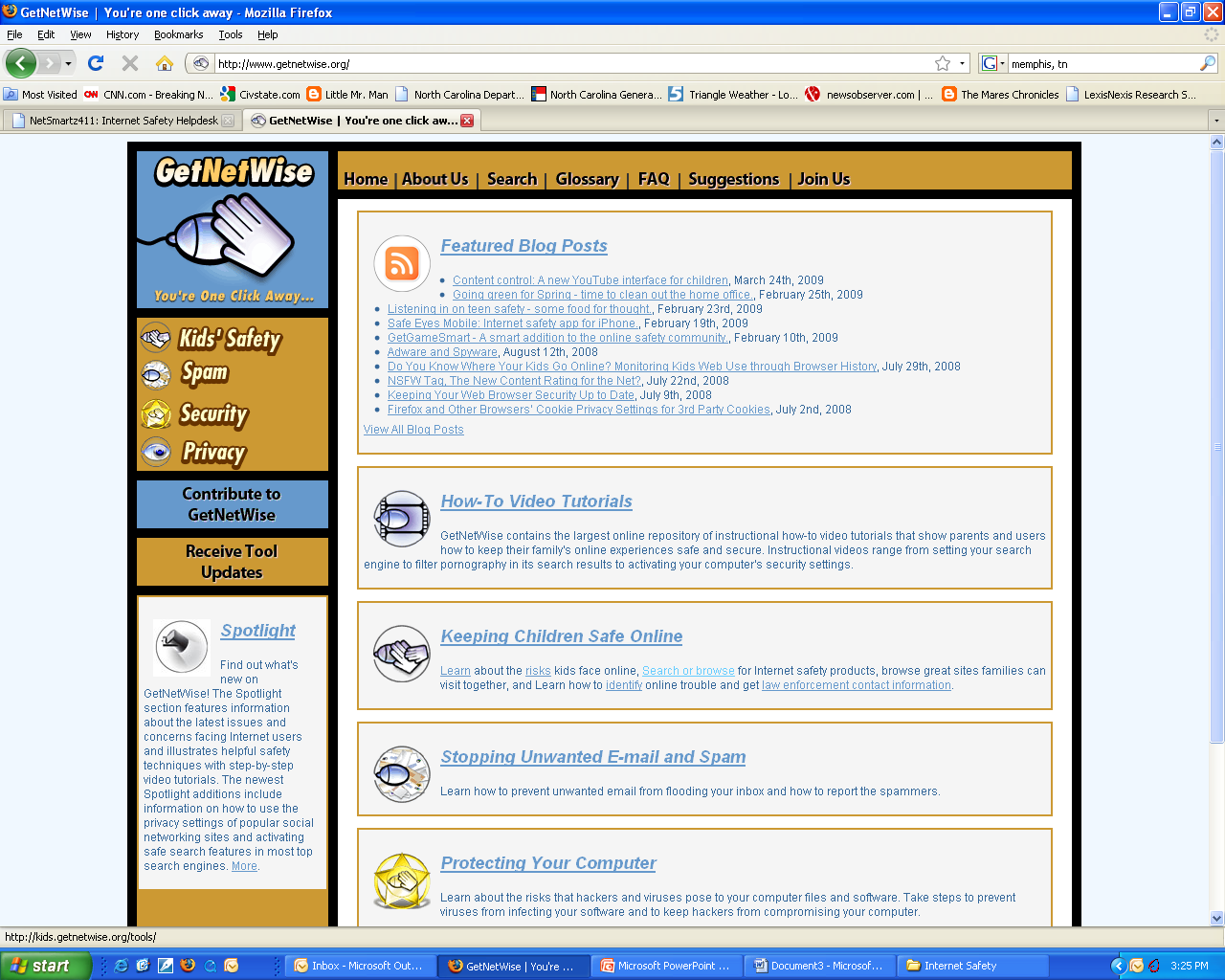 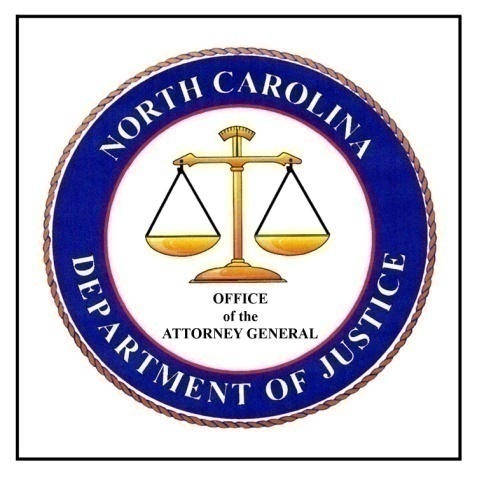 Don’t let them be afraid!
[Speaker Notes: Let parents know that they can take the quiz to find out what software is best for them.  (that’s if they choose to use a software.  Again point out all the free options that were previously mentioned.)

Free and in the hand out.  Send it to them to research more software.  Paid software.  Cellphones gaming systems.. Ohio to puerto rico.  While playing a game on xbox.  He purchased plane ticket.   Good morning america. April of last year.]
Discussion Forum:Questions or Concerns?
[Speaker Notes: Are there any questions?]
Site Page:
http://www.netsmartz.org/Presentations/Parents
https://childtrends.org
https://www.ask.fm
https://images.google.com
www.cyberbullying.com
Contact Information:
Natalie Wood Riché
North Carolina Department of Justice
Phone: 919-716-6073
Email:  nwood2@ncdoj.gov